Figure 1. Retinal transplantation. (A) H&E staining of a photoreceptor sheet isolated from pig retina. Photoreceptor ...
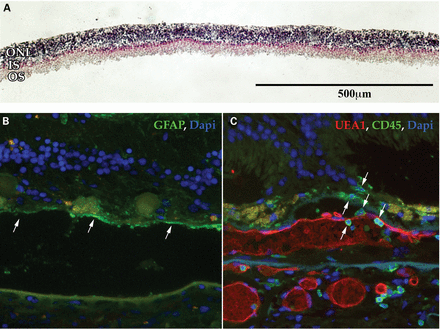 Hum Mol Genet, Volume 23, Issue R1, 15 September 2014, Pages R9–R16, https://doi.org/10.1093/hmg/ddu124
The content of this slide may be subject to copyright: please see the slide notes for details.
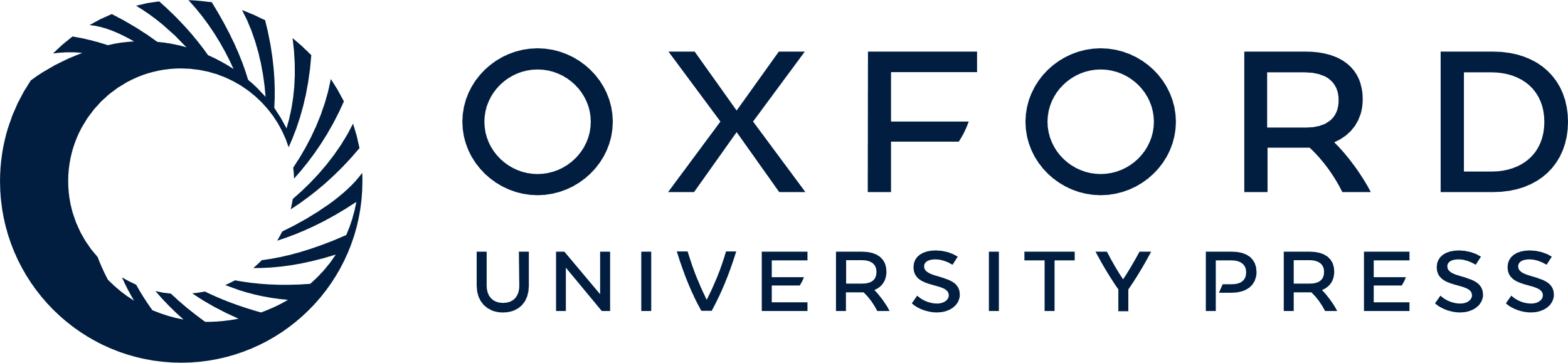 [Speaker Notes: Figure 1. Retinal transplantation. (A) H&E staining of a photoreceptor sheet isolated from pig retina. Photoreceptor sheets can readily be isolated via vibratome sectioning and prepared for subretinal transplantation. Resulting sheets are highly organized with proper retinal structure including photoreceptor inner- and outer-segments. (B and C) Immunhistochemical analysis of human maculas with retinal degeneration (B, Best disease and C, age-related macular degeneration) with antibodies targeted against the gliosis marker GFAP (B), the vascular stain UEA1 (C) and the lymphocyte antigen CD45 (C). Degeneration of the outer nuclear layer results in glial cell activation, outer retinal scar formation and infiltration of CD45 positive immune cells. ONL, outer nuclear layer; IS, photoreceptor cell inner segments; OS, photoreceptor cell outer segments.



Unless provided in the caption above, the following copyright applies to the content of this slide: © The Author 2014. Published by Oxford University Press.This is an Open Access article distributed under the terms of the Creative Commons Attribution Non-Commercial License (http://creativecommons.org/licenses/by-nc/4.0/), which permits non-commercial re-use, distribution, and reproduction in any medium, provided the original work is properly cited. For commercial re-use, please contact journals.permissions@oup.com]
Figure 2. Schematic diagram depicting the functionality of the CRISPR/Cas9 system. (A) Use of wildtype humanized Cas9 ...
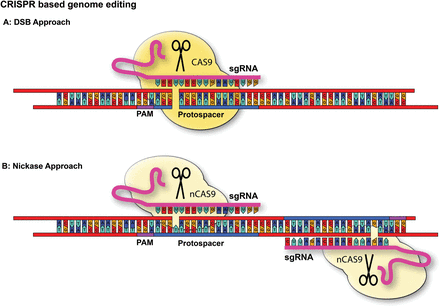 Hum Mol Genet, Volume 23, Issue R1, 15 September 2014, Pages R9–R16, https://doi.org/10.1093/hmg/ddu124
The content of this slide may be subject to copyright: please see the slide notes for details.
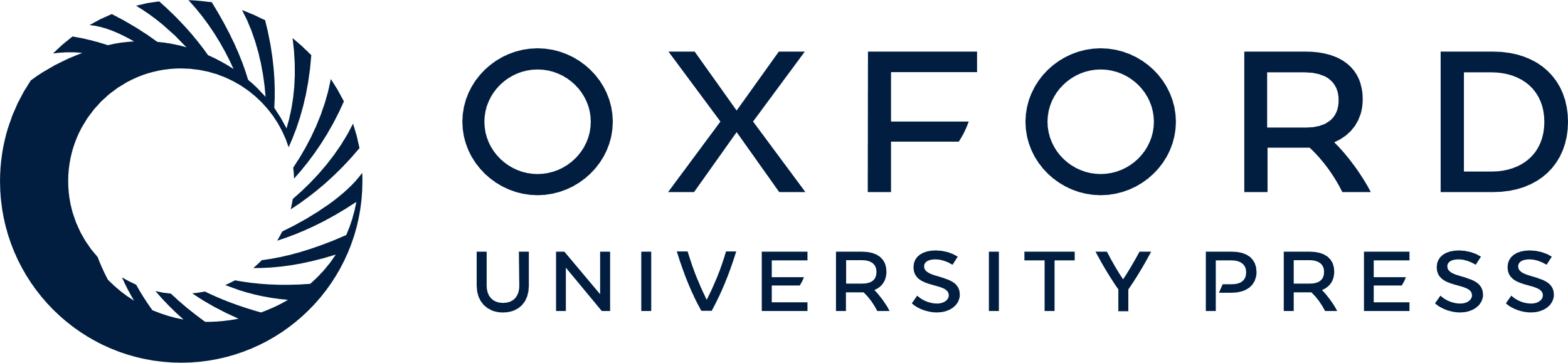 [Speaker Notes: Figure 2. Schematic diagram depicting the functionality of the CRISPR/Cas9 system. (A) Use of wildtype humanized Cas9 and CRISPR RNA for induction of double strand breaks. (B) Use of modified Cas9 (nCas9) and CRISPR RNA for induction of single-strand nicks. PAM, protospacer adjacent motif; sgRNA, single-guide RNA.



Unless provided in the caption above, the following copyright applies to the content of this slide: © The Author 2014. Published by Oxford University Press.This is an Open Access article distributed under the terms of the Creative Commons Attribution Non-Commercial License (http://creativecommons.org/licenses/by-nc/4.0/), which permits non-commercial re-use, distribution, and reproduction in any medium, provided the original work is properly cited. For commercial re-use, please contact journals.permissions@oup.com]
Figure 3. Schematic diagram summarizing the proposed pipeline from patient identification to gene discovery and ...
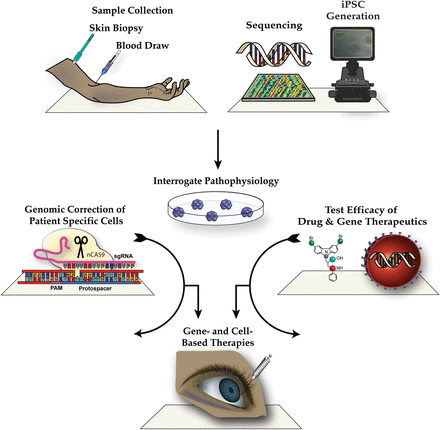 Hum Mol Genet, Volume 23, Issue R1, 15 September 2014, Pages R9–R16, https://doi.org/10.1093/hmg/ddu124
The content of this slide may be subject to copyright: please see the slide notes for details.
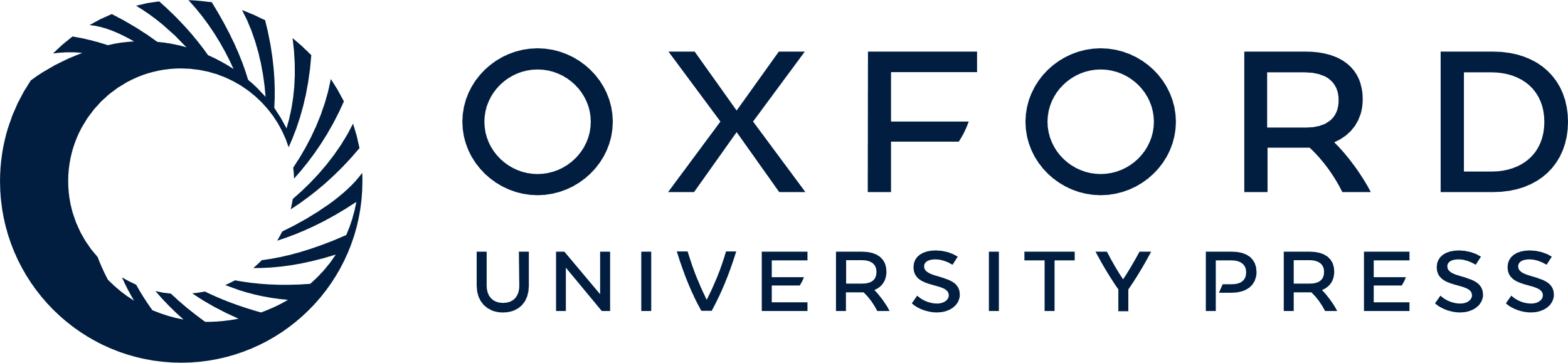 [Speaker Notes: Figure 3. Schematic diagram summarizing the proposed pipeline from patient identification to gene discovery and treatment of inherited retinal degenerative disease.



Unless provided in the caption above, the following copyright applies to the content of this slide: © The Author 2014. Published by Oxford University Press.This is an Open Access article distributed under the terms of the Creative Commons Attribution Non-Commercial License (http://creativecommons.org/licenses/by-nc/4.0/), which permits non-commercial re-use, distribution, and reproduction in any medium, provided the original work is properly cited. For commercial re-use, please contact journals.permissions@oup.com]